இயல் – 3  வழக்கு- இலக்கணம்
வழக்கு என்பது மக்களின் பேச்சு வழக்கிலும், இலக்கிய வழக்கிலும் சொற்கள் வழங்கப்படும் முறை அல்லது பயன்படுத்தப்படும் முறை ஆகும். நம் முன்னோர்கள் எந்தப் பொருளை எந்தச் சொல்லால் வழங்கி வந்தனரோ நாமும் அவ்வாறே வழங்கி வருவதைக் குறிக்கும். 

வழக்கு என்பது மரபு அல்லது பழக்கம் என்ற பொருளிலும் கையாளப்படுகிறது. ஒரு சில காலத்தில் இலக்கண விதிகளுக்கு மாற்றாகச் சொற்கள் பயின்றுவரின் அதையும் ஏற்றுக்கொள்ள வேண்டும் என்பதே வழக்காகும்.
1
வழக்கின் வகைகள்
தமிழ் இலக்கணத்தில் வழக்கு இருவகைப்படும்.

இயல்பு வழக்கு
தகுதி வழக்கு
2
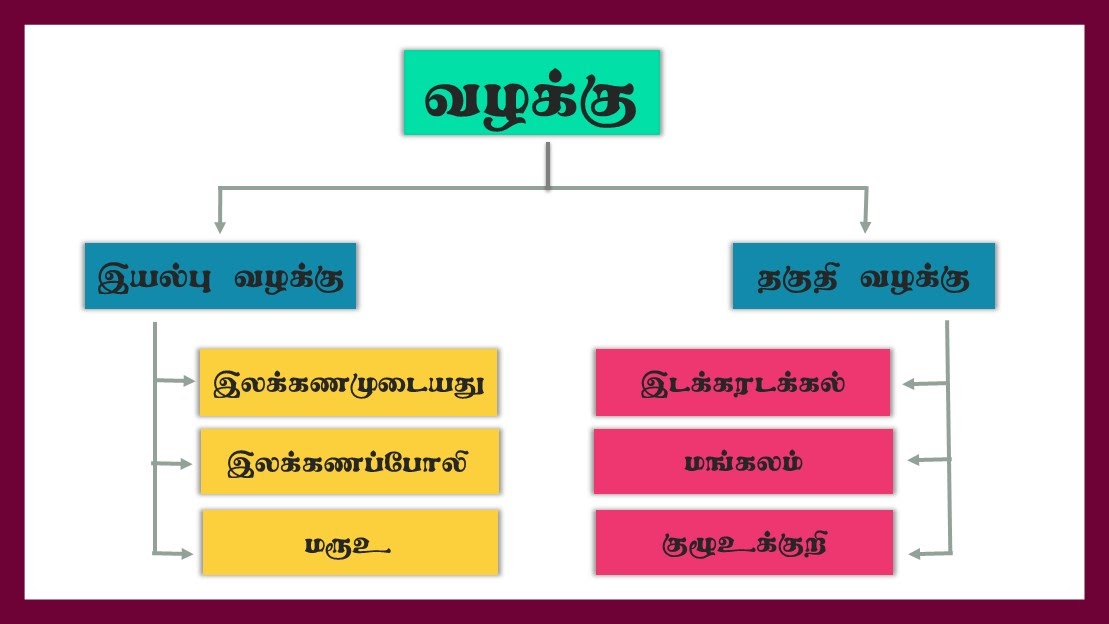 3
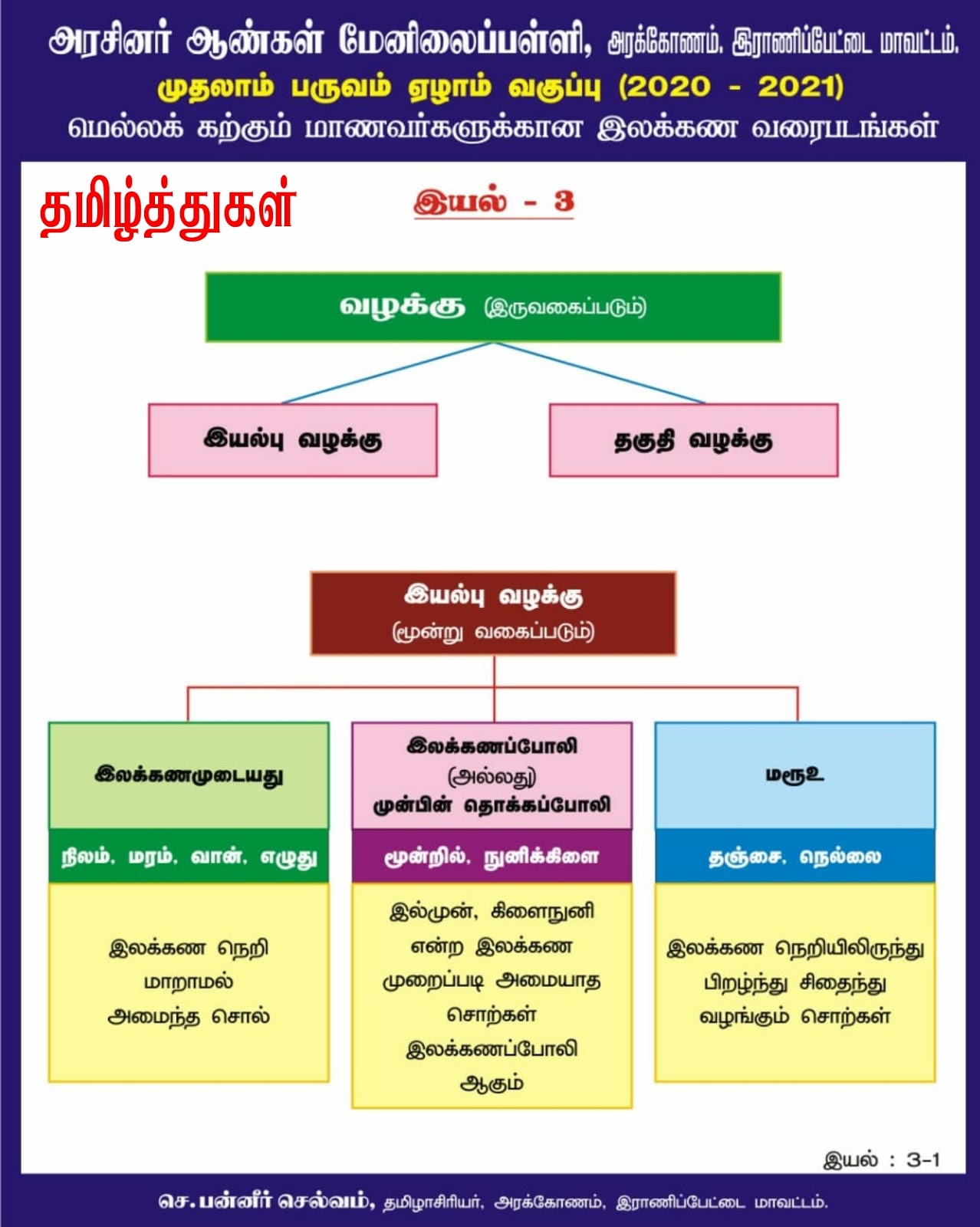 4
கி. பி. இரண்டாம் நூற்றாண்டு இளங்கோ அடிகள் பாடல்
தகுதி வழக்கு
பொருள்களுக்கு அல்லது செயல்களுக்கு இயல்பாய் அமைந்த சொற்களை வழங்குவது தகுதியன்று எனக்கருதி, அவற்றை ஒழித்து (மறைத்து) தகுதியான வேறு சொற்களால் அப்பொருள்களை அல்லது செயல்களை வழங்குதல் தகுதி வழக்கு எனப்படும்.

 அனைவரின் முன்னும் பேசத்தாகாத சொற்களுக்குப் பதிலியாக தகுதியான சொற்களைப் பேசுதலாகும்.
5
தகுதி வழக்கு- வகைகள்
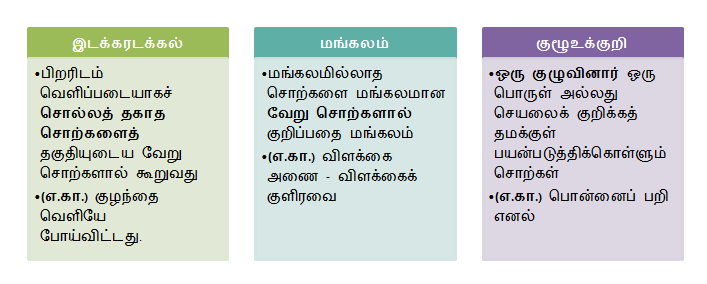 6
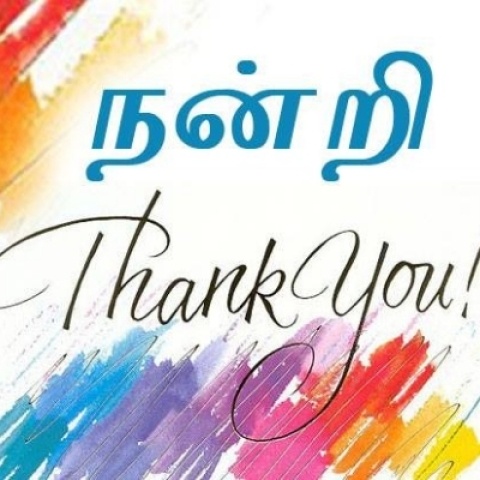 7